Poruchy zemské kůry
Vrásy, zlomy a vznik pohoří
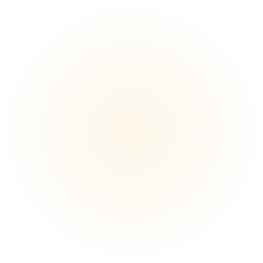 Vrásy
Zprohýbané vrstvy hornin vzniklé působením bočního tlaku
 Barrandová skála u Prahy
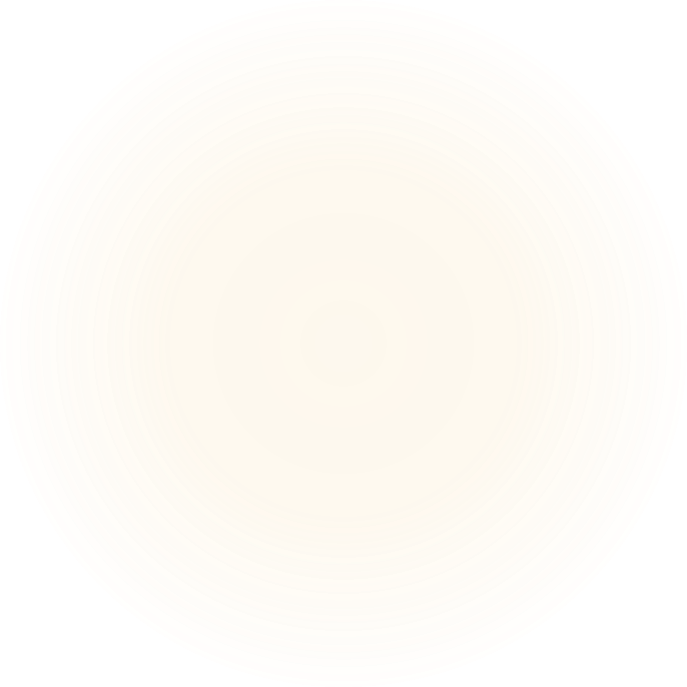 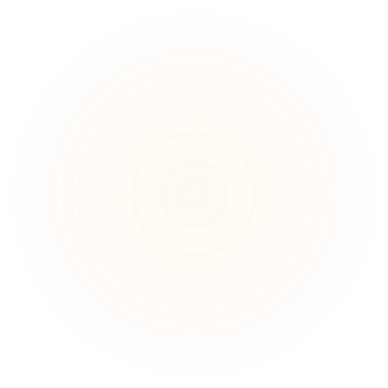 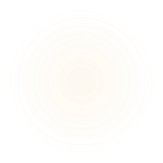 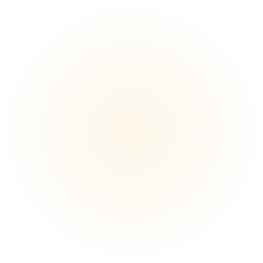 Stavba vrásy
Vyklenutá část – antiklinála (sedlo)
 Prohnutá – synklinála (koryto)
 přetržením středního ramena vznikne vrásový přesmyk
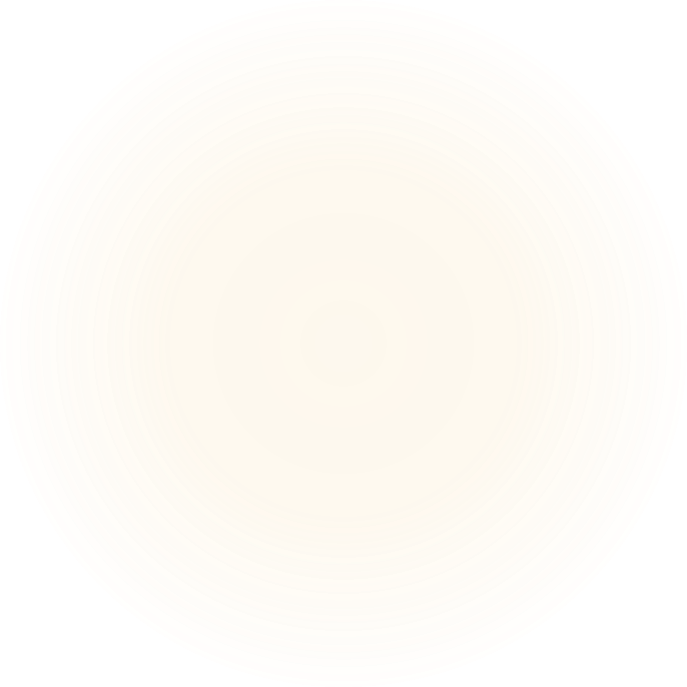 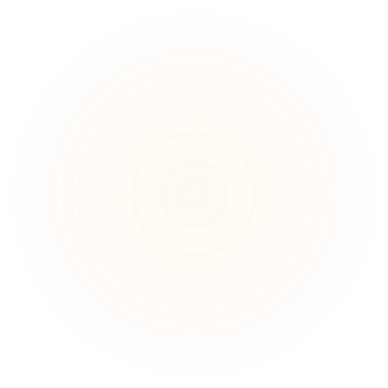 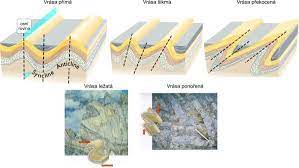 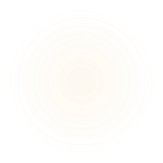 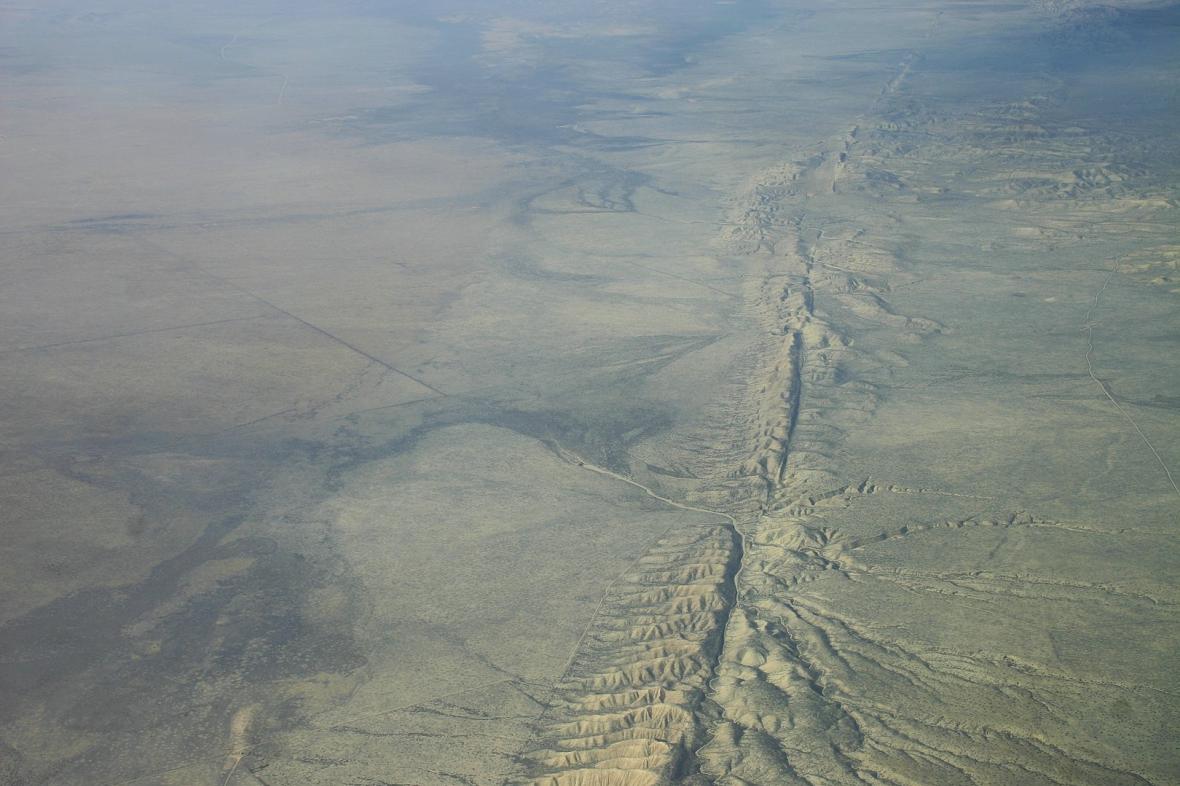 Zlomy
vznikají porušením souvislosti horninové masy 
Podél těchto poruch dochází k pohybu ker)
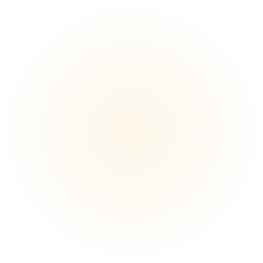 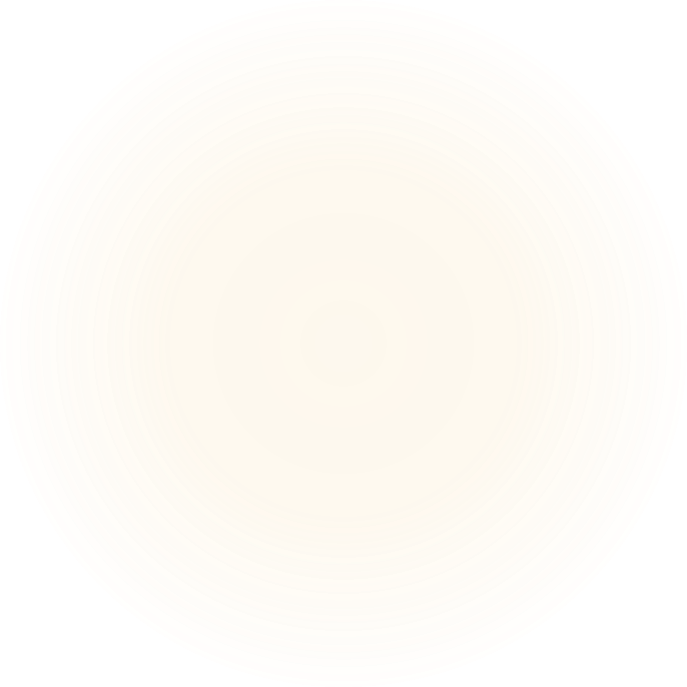 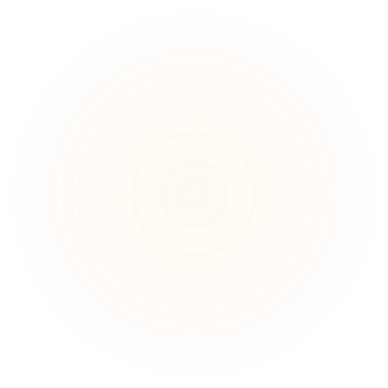 pokles – posun kry směrem dolů
přesmyk – přesun jedné kry přes druhou
Poruchy zemské kůry
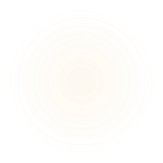 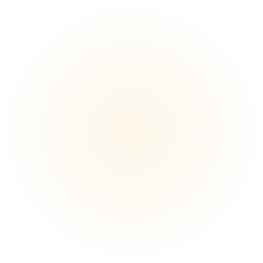 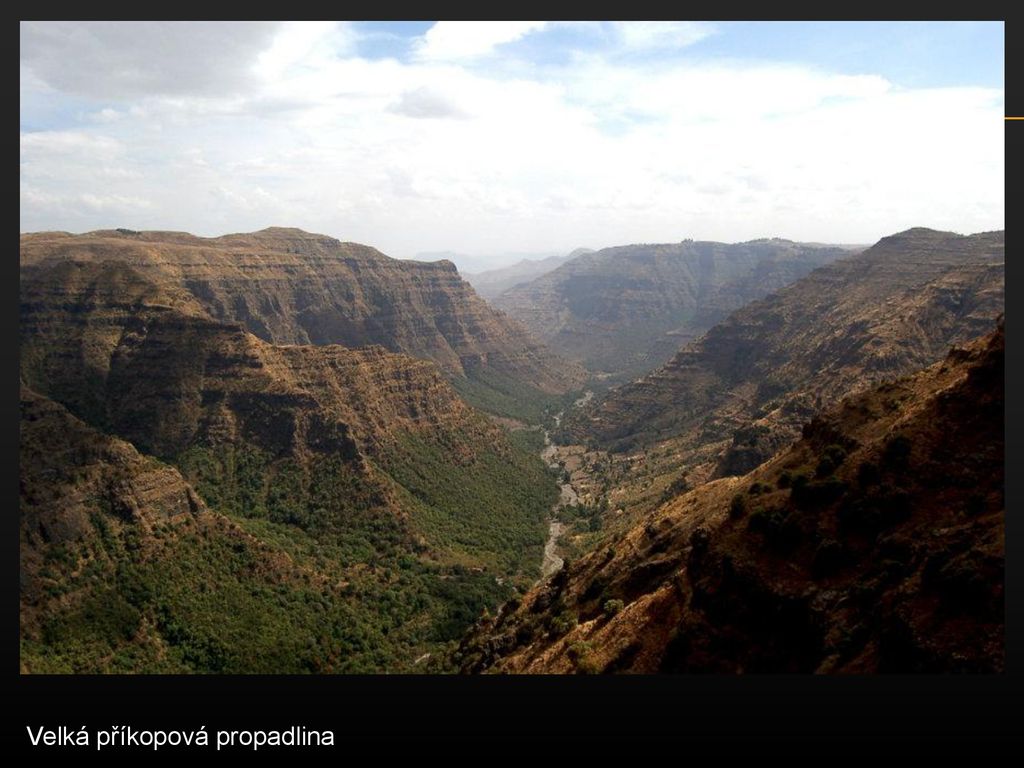 Poruchy zemské kůry
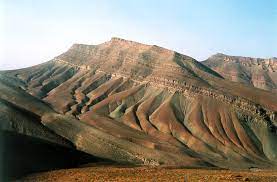 při poklesnutí střední kry vznikne příkopová propadlina
 zdvihem střední kry vzniká kerné pohoří
 např. Krkonoše, Krušné hory nebo Orlické hory
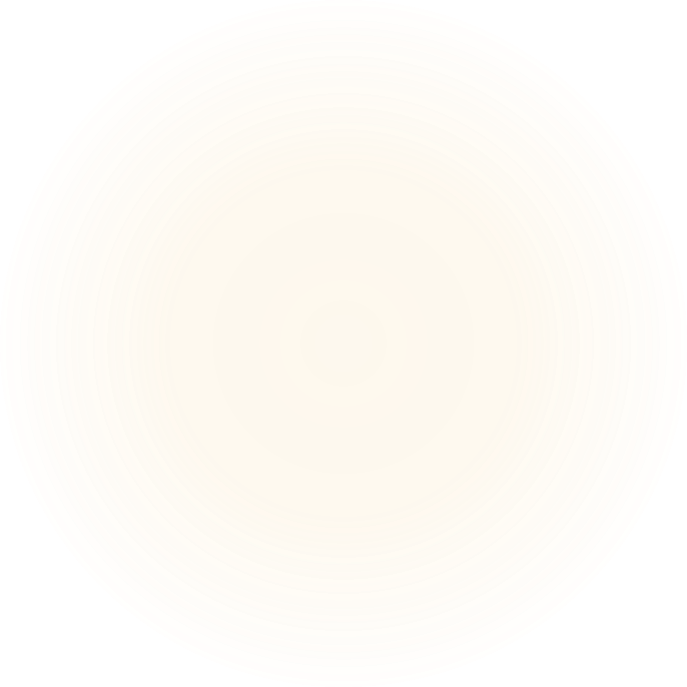 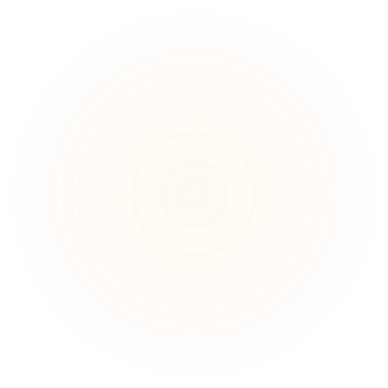 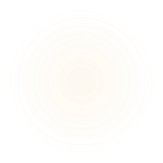 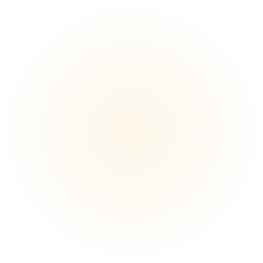 Vznik pohoří vrásněním
dlouhodobý boční tlak vede k porušení horninové masy a jejich přesouvání
 tyto přesmyky označujeme jako příkrovy
 vzniklá pohoří jako příkrovová 
 Alpy, Karpaty
 příkrovová pohoří tvořena především z usazených hornin
 pohoří vzniklá v celé délce označujeme jako pásemná
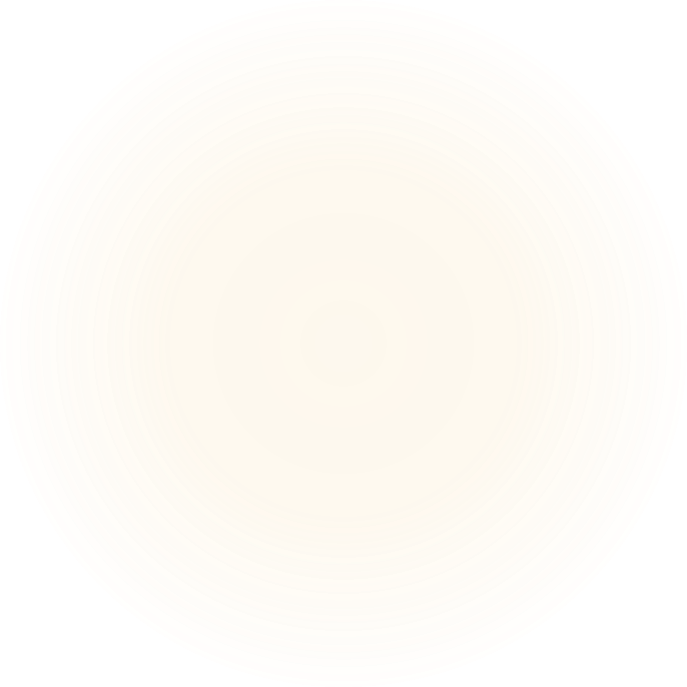 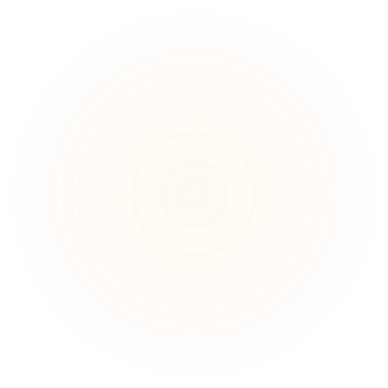 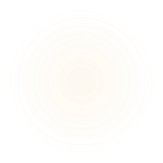 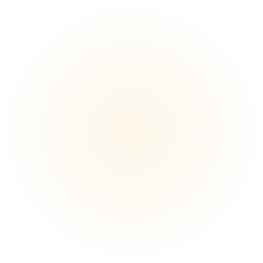 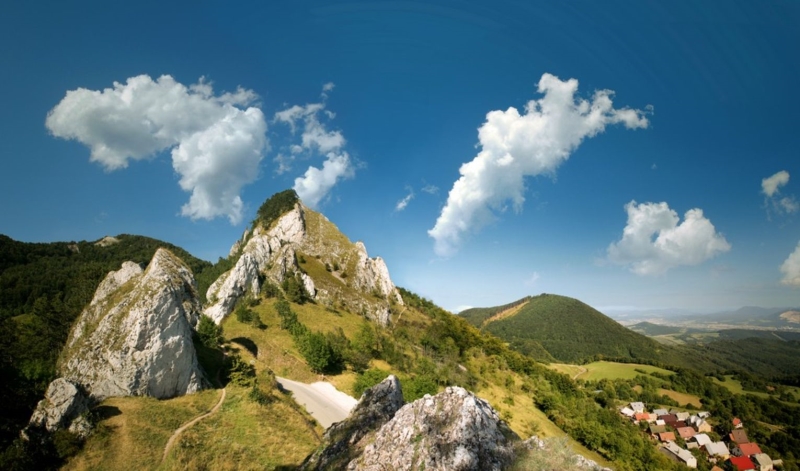 Příkrovová pohoří
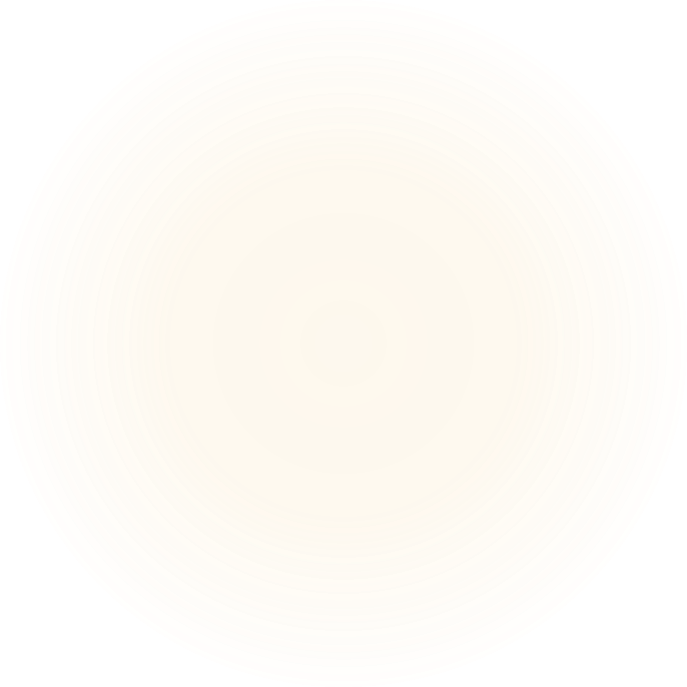 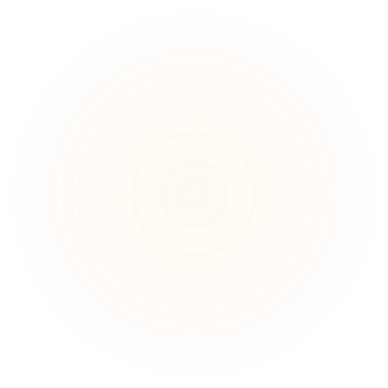 Tatry a Karpaty
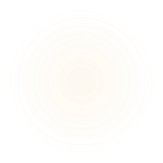